项目二   旅游者的权利义务
引入
案例1：38名游客海南遭导游辱骂 
初步认定导游为“黑导”

        南海网报道了《38名游客疑落“黑导”陷阱》一文后，立即引起海口市旅游委的高度重视。2014年10月31日，记者从市旅游委获悉，根据游客提供的导游名字和手机号码，在导游管理系统无法查到，可以初步认定该导游为“黑导”。
     　10月30日，来自广州的游客郭女士向南海网反映称，他们38名来自全国各地的游客在海南经历了“黑色”的5天4晚游，景点基本上是购物景点，要进旅游区要重新收费，不买门票还被导游言语侮辱，甚至因争执动手打游客。
案例1“黑导游”损害了旅游者的哪些权利？
一、旅游者与消费者
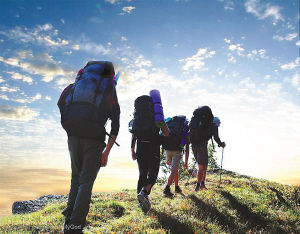 1.旅游者的属性
2.旅游者的特殊性
《消费者权益保护法》
二、旅游者的权利

1.自主选择权
第九条 旅游者有权自主选择旅游产品和服务，
2.公平交易权
有权拒绝旅游经营者的强制交易行为。
相关的35条
3.知悉真情权
旅游者有权知悉其购买的旅游产品和服务的真实情况。
4.要求履约权
旅游者有权要求旅游经营者按照约定提供产品和服务。
5.被尊重权
第十条 旅游者的人格尊严、民族风俗习惯和宗教信仰应当得到尊重。

相关的第五十二条 旅游经营者对其在经营活动中知悉的旅游者个人信息，应当予以保密。
6.特殊群体的便利和优惠权
第十一条 残疾人、老年人、未成年人等旅游者在旅游活动中依照法律、法规和有关规定享受便利和优惠。
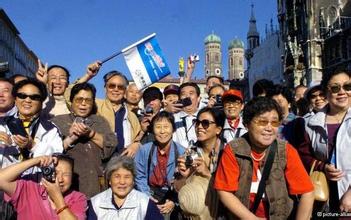 6.旅游救助、保护及求偿权
旅游者在人身、财产安全遇有危险时，有请求救助和保护的权利。
旅游者人身、财产受到侵害的，有依法获得赔偿的权利。

7.其他权利
安全保障权、投诉权等
三、旅游者的义务
1.遵纪守法、文明旅游的义务
      13条，旅游者在旅游活动中应当遵守社会公共秩序和社会公德，尊重当地的风俗习惯、文化传统和宗教信仰，爱护旅游资源，保护生态环境，遵守旅游文明行为规范。
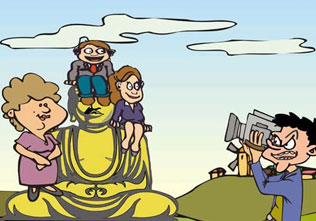 10大游客不文明行为

    一。随处抛丢垃圾、随地吐痰、吐口香糖
　　
　　二。上厕所不冲水，不讲卫生
　　
　　三。公共场所随便吸烟，污染公共空间
　　
　　四。乘坐公共交通工具时争抢座位、相互拥挤
　　
　　五。不遵守秩序，插队、加塞
　　
　　六。公共场所高声接打电话、大声喧哗、扎堆吵闹
　　
　　七。景区内随意攀爬、刻字留念，破坏景区草地、花木等
　　说道景区内随意攀爬、刻字留念以及践踏草坪、折损花木等行为，我们身边的例子更是不胜枚举。从万里长城到埃及金字塔，“到此一游”成了中国游客负面形象的“黑色”标签;每年樱花节，诸如武汉大学校园就会饱受游客们高校游之苦，樱花被各种折损，“樱花节”成“樱花劫”。
　　八。宗教场所嬉戏、玩笑，随意拍照
　　庙宇、教堂等宗教场所，是具有神圣和庄严氛围的场所。在宗教场所参观时游客打闹、说笑以及随意拍照的行为，不仅破坏了这种严肃的气氛，更是对信教群众的极大不尊重和冒犯。尊重他人的习俗和信仰，是起码的礼貌。
　　九。大庭广众之下脱去鞋袜、赤膊袒胸，酒足饭饱后在剔牙、打嗝
　　特别是在夏季，在旅游景点游客(一般是男性游客)打赤脚、赤膊坦胸，实在有碍瞻观;当众剔牙、打嗝等行为更是令人难以忍受。
　　十。说话脏字连篇，举止粗鲁专横，缺乏基本社交修养
2.不得损害他人合法权益
14条，旅游者在旅游活动中或者在解决纠纷时，不得损害当地居民的合法权益，不得干扰他人的旅游活动，不得损害旅游经营者和旅游从业人员的合法权益。
3.旅游者的告之及配合义务

15条，旅游者购买、接受旅游服务时，应当向旅游经营者如实告知与旅游活动相关的个人健康信息，遵守旅游活动中的安全警示规定。
旅游者对国家应对重大突发事件暂时限制旅游活动的措施以及有关部门、机构或者旅游经营者采取的安全防范和应急处置措施，应当予以配合。
旅游者违反安全警示规定，或者对国家应对重大突发事件暂时限制旅游活动的措施、安全防范和应急处置措施不予配合的，依法承担相应责任。
4.不得非法滞留、擅自分团或脱团
出境旅游者不得在境外非法滞留，随团出境的旅游者不得擅自分团、脱团。
入境旅游者不得在境内非法滞留，随团入境的旅游者不得擅自分团、脱团。
案例2：苍溪七旬老人瞒病出游突发疾病死亡
            
          2012年9月，广元苍溪七旬老人韩刚报名参加旅行团出游，在旅行中突发疾病昏倒，经抢救治疗54天后，医治无效身亡。其妻以旅行社未尽告知、抢救和照顾义务为由，起诉旅行社要求赔偿。
2012年9月，苍溪县陵江镇七旬居民韩刚与妻子报名参团赴九寨沟旅游。报名前，四川省环宇旅行社有限公司(以下简称环宇旅行社)向拟参团人员说明， 必须如实告知健康状况，如患高血压等疾病则不能参团旅游，否则发生事故，旅行社将不承担责任。韩刚当时向旅行社工作人员表示自己身体很好，没有相关疾病， 并签订了免责协议。

   　　随后，旅行团到达九寨沟景区。2012年10月10日晚上9时许，韩刚突发疾病昏倒，旅行社随行人员当即将其送到九寨沟县人民医院抢救，并垫支了当晚的抢救治疗费用。经诊断，韩刚脑部出血，且患有高血压和糖尿病，在住院54天后，因医治无效死亡。韩刚住院期间和死亡后，环宇旅行社给予了探视和慰问。
案例2 游客违反了什么义务？
案例3：亚航事件

       2014年12月11日晚，南京康辉国旅组织的“泰国曼谷芭提雅6日游”一团队，乘坐泰国亚洲航空公司由曼谷返回南京的FD9101航班。涉事游客安徽阜阳籍张某、江苏南京籍王某登机后，要求空服人员将两人座位调换到一起，虽经调换，但耽搁时间造成张、王二人不满。
　　由于该航班为廉价航班，机上不提供免费餐饮。飞行途中，张某要求空服提供热水泡方便面，空服告知其热水需收费，在空服为其提供热水后，张某仍与空服发生言语冲突，并将泡好的方便面泼向该空服。张、王还谩骂、恐吓和威胁空服人员。机组决定中途返航，飞机落地后，张、王二人及另两名需要协助调查人员无锡籍游客高某、吴某某被泰国警方带走。
　　12月12日晚，张某等4人经泰国警方调查处理，其中张某向涉事空服人员口头赔礼道歉，涉事四人共缴纳罚金50500泰铢后返回南京。
案例3亚航事件游客违反了什么义务？
案例4 出国游烧越南盾入黑榜
黑龙江游客侯歌顺赴越南旅游过程中，在岘港市一家酒吧火烧越南盾，因违反当地法律，被越南警方驱逐出境。
根据《国家旅游局关于旅游不文明行为记录管理暂行办法》第二条、第九条的规定，经旅游不文明行为记录评审委员会审定，将侯歌顺列入旅游不文明行为记录，信息保存期限自2016年10月9日至2019年10月8日。
根据《旅游法》案例4中的游客游客违反了哪些义务？